Figure 1. MSEA workflow. MSEA consists of four steps—data input, data processing, data analysis, and data download. ...
Nucleic Acids Res, Volume 38, Issue suppl_2, 1 July 2010, Pages W71–W77, https://doi.org/10.1093/nar/gkq329
The content of this slide may be subject to copyright: please see the slide notes for details.
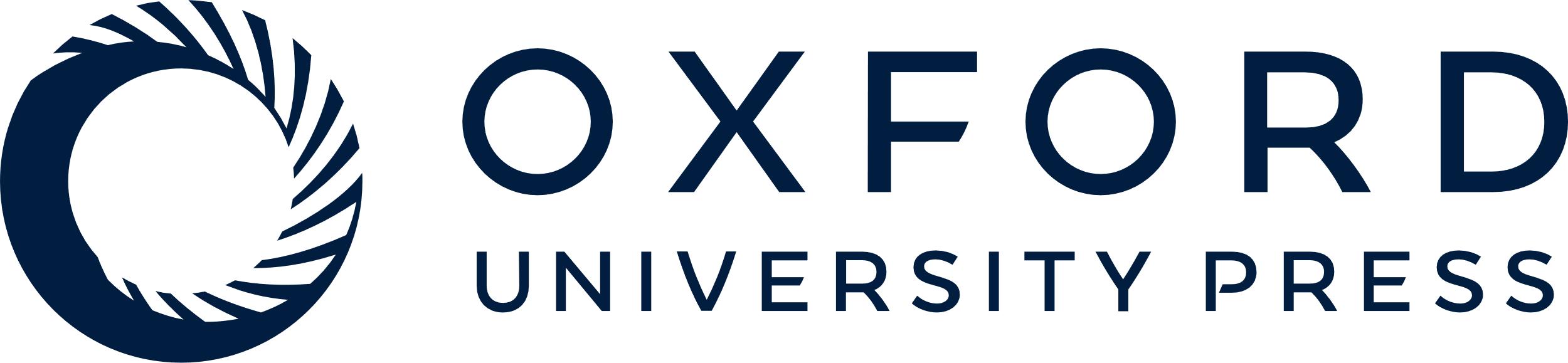 [Speaker Notes: Figure 1. MSEA workflow. MSEA consists of four steps—data input, data processing, data analysis, and data download. Different analysis procedures are performed for different input types. MSEA allows users to directly browse and search its metabolite set libraries as well as to perform metabolite name mapping between different names and database ID.


Unless provided in the caption above, the following copyright applies to the content of this slide: ï¿½ The Author(s) 2010. Published by Oxford University Press.This is an Open Access article distributed under the terms of the Creative Commons Attribution Non-Commercial License (http://creativecommons.org/licenses/by-nc/2.5), which permits unrestricted non-commercial use, distribution, and reproduction in any medium, provided the original work is properly cited.]